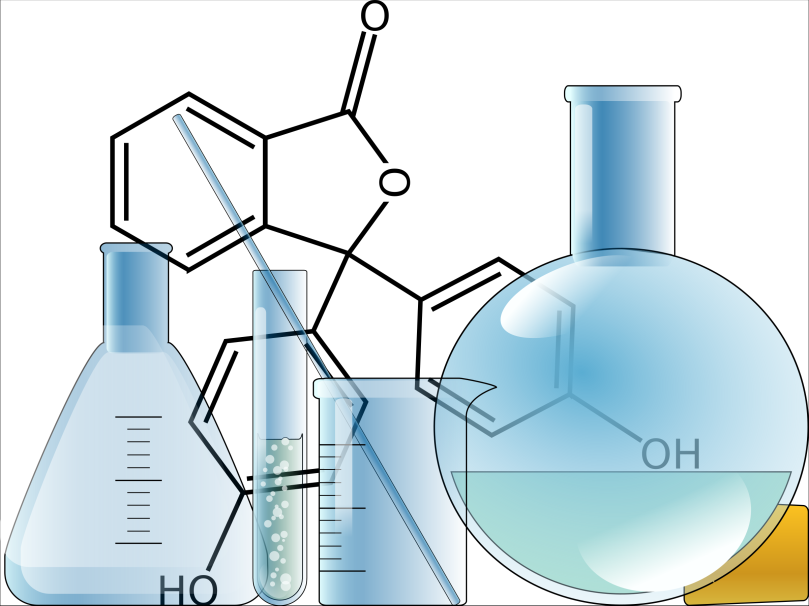 WYKŁAD 10
POZNANIE NAUKOWE. ĆWICZENIA
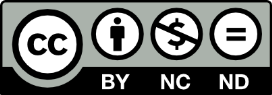 Izabela Kugiel-Abuhasna, Studiologia. Podręcznik polskiego języka naukowego dla cudzoziemców na poziomie B1
FAKTY
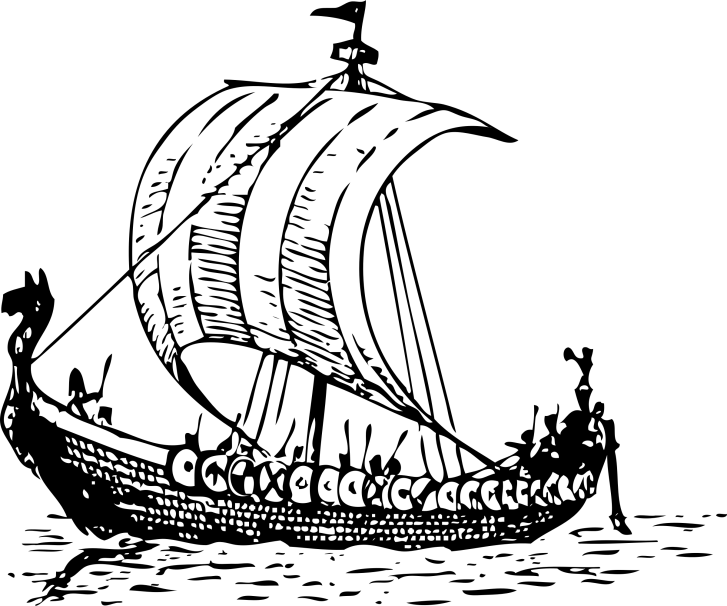 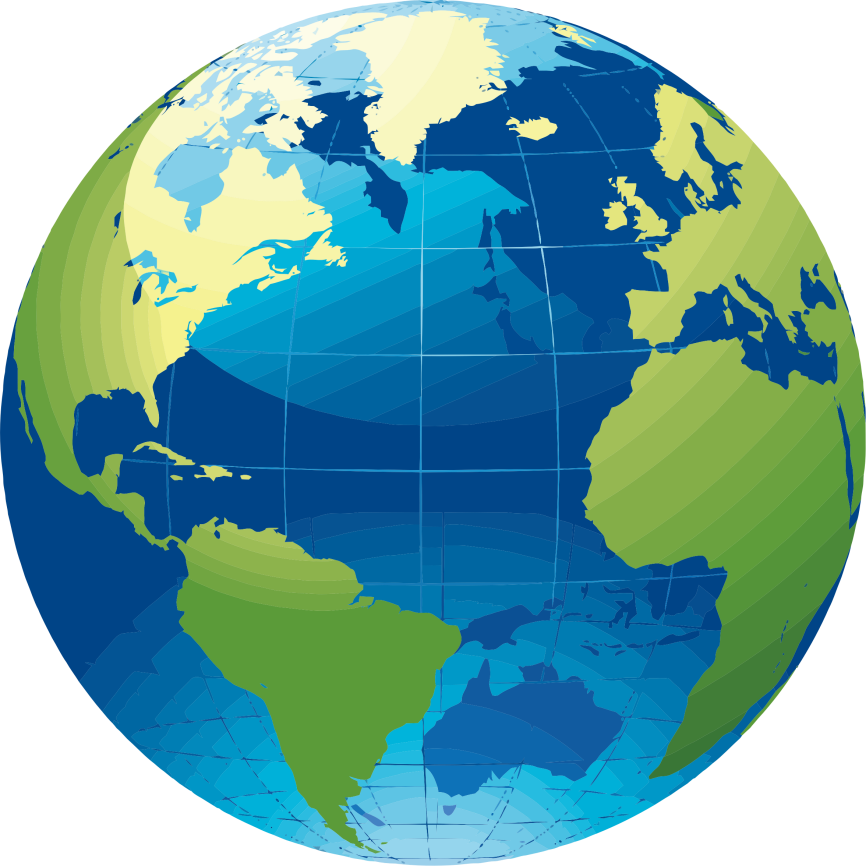 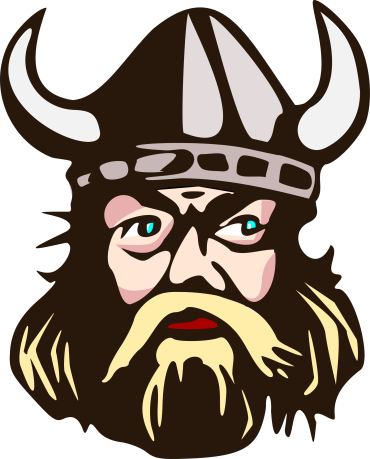 Pod koniec X wieku Wikingowie skolonizowali południowo-wschodnią Grenlandię. 
Mieszkali tam do początków XV wieku.
Izabela Kugiel-Abuhasna, Studiologia. Podręcznik polskiego języka naukowego dla cudzoziemców na poziomie B1
Jak się nazywa ten etap poznania naukowego?
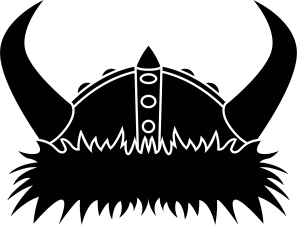 Dlaczego kolonia Wikingów na Grenlandii przestała istnieć po około 400 latach?
SFORMUŁOWAĆ
PROBLEM BADAWCZY
Izabela Kugiel-Abuhasna, Studiologia. Podręcznik polskiego języka naukowego dla cudzoziemców na poziomie B1
Jak się nazywa ten etap poznania naukowego?
Prawdopodobne powody wymarcia kolonii:
zmiany klimatyczne polegające na obniżeniu temperatury,
małżeństwa w małej populacji prowadzące do degeneracji genetycznej i częstych chorób,
konflikty z Inuitami,
ataki piratów i in.
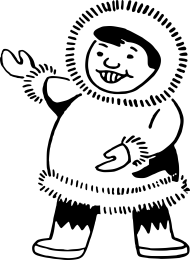 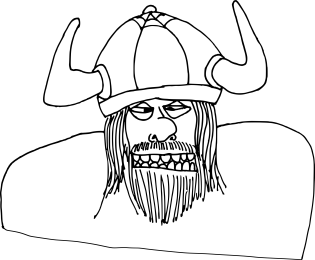 POSTAWIĆ HIPOTEZĘ = 
SFORMUŁOWAĆ PRZYPUSZCZENIE
Izabela Kugiel-Abuhasna, Studiologia. Podręcznik polskiego języka naukowego dla cudzoziemców na poziomie B1
Jak się nazywa ten etap poznania naukowego?
Sformułowano hipotezę, że Wikingów mogła zabić epidemia dżumy. Następnie dokonano analizy kości z grobowców.
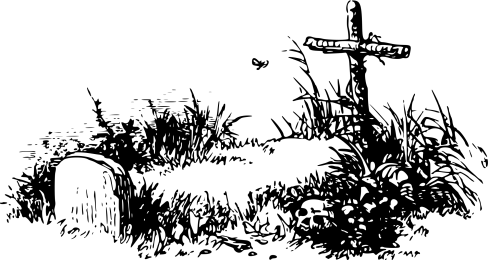 PROWADZIĆ BADANIA       po co?
 ŻEBY POTWIERDZIĆ LUB ODRZUCIĆ HIPOTEZĘ
Izabela Kugiel-Abuhasna, Studiologia. Podręcznik polskiego języka naukowego dla cudzoziemców na poziomie B1
Jak się nazywa ten etap poznania naukowego?
Analizy dowodzą, że Wikingowie nie umarli z powodu epidemii dżumy.
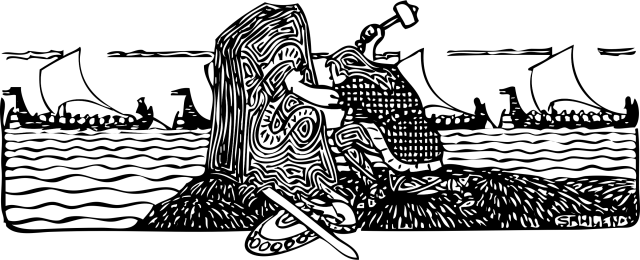 WYNIKI BADAŃ DOWODZĄ, ŻE 
NALEŻY ODRZUCIĆ 
TĘ HIPOTEZĘ.
(HIPOTEZA ZOSTAŁA ODRZUCONA).
Izabela Kugiel-Abuhasna, Studiologia. Podręcznik polskiego języka naukowego dla cudzoziemców na poziomie B1
Jak się nazywa ten etap poznania naukowego?
Podsumowując niestety nie wiemy na pewno, co spowodowało wymarcie kolonii Wikingów na Grenlandii. Istnieje wiele hipotez na ten temat, jednak żadna nie została ostatecznie potwierdzona.
SFORMUŁOWAĆ
WNIOSEK =
KONKLUZJĘ
Izabela Kugiel-Abuhasna, Studiologia. Podręcznik polskiego języka naukowego dla cudzoziemców na poziomie B1
Które zdania pojawiają się na początku, które – w środku, a które – na końcu poznania naukowego?
WNIOSKI
K
DOWÓD
Ś
ZAŁOŻENIA
TWIERDZENIE
P
K
USTALENIA
K
PRAWO
K
PRZEKONANIE
PŚ
PRZYPUSZCZENIE
K
Izabela Kugiel-Abuhasna, Studiologia. Podręcznik polskiego języka naukowego dla cudzoziemców na poziomie B1
Jak to się nazywa po polsku?
założenie
Jeżeli liczba naturalna N jest podzielna przez 10, 
to jest ona podzielna przez 5.
teza
Myślenie pozytywne jest dobrym sposobem
poprawiania kondycji psychicznej.
TWIERDZENIE NAUKOWE
Izabela Kugiel-Abuhasna, Studiologia. Podręcznik polskiego języka naukowego dla cudzoziemców na poziomie B1
Jak to się nazywa po polsku?
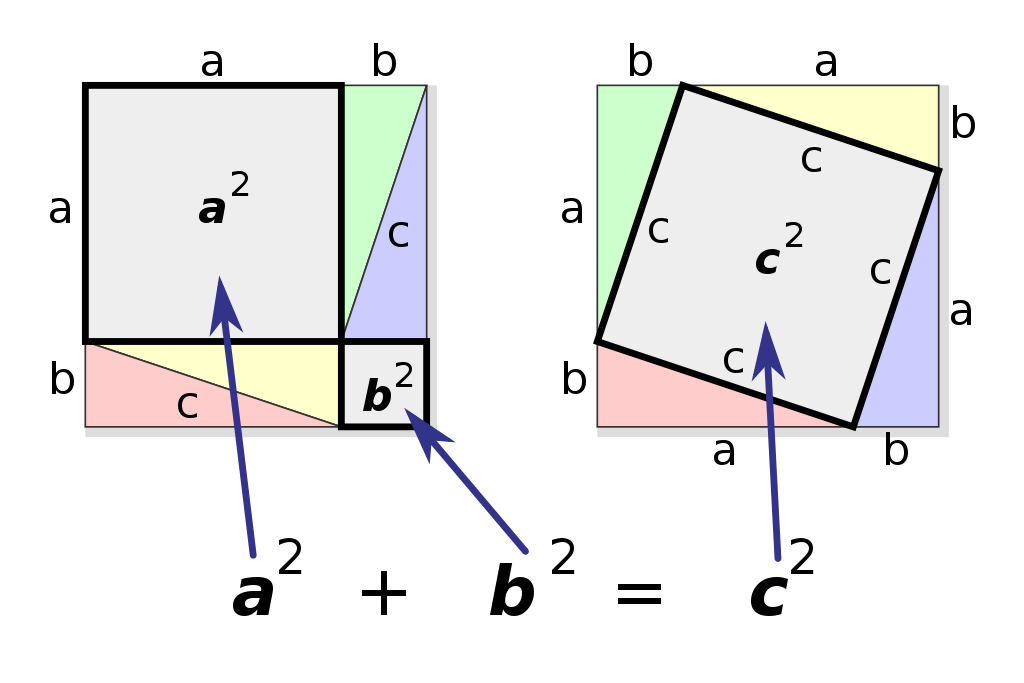 DOWÓD TWIERDZENIA PITAGORASA
Izabela Kugiel-Abuhasna, Studiologia. Podręcznik polskiego języka naukowego dla cudzoziemców na poziomie B1
ŹRÓDŁA
Informacje - www.historycy.org (forum dyskusyjne)
Materiały graficzne - www.openclipart.org, https://commons.wikimedia.org (domena publiczna)
WIĘCEJ PREZENTACJI 
NA www.studiologia.edu.pl
Izabela Kugiel-Abuhasna, Studiologia. Podręcznik polskiego języka naukowego dla cudzoziemców na poziomie B1